Development of Tungsten Injection System for High Z Impurity Transport Study in KSTAR
Hyun Yong Lee1,2*, Suk-Ho Hong3, Joohwan Hong1,2,
Seung Hun Lee1,2, Siwon Jang1,2, Juhyeok Jang1,2
Taemin Jeon1,2, Jae Sun Park1,2, and Wonho Choe1,2**
1Korea Advanced Institute of Science and Technology (KAIST)
2Fusion Plasma Transport Research Center (FPTRC)
3National Fusion Research Institute (NFRI)

*leehy0816@kaist.ac.kr, joohwanhong@kaist.ac.kr
**Corresponding author: wchoe@kaist.ac.kr
Candidates for the W particle injector
Laser blow-off system (C-Mod)
     - Well controlled temporal form of the source function
     - Adjustable injecting amount of particles
     - Difficulties : high cost (laser system), short preparation time
Pellet injection (LHD)
     - Can deposit impurities deep inside the confined plasma
     - Difficulties : designing of pellet, short preparation time
Particle dropper (NSTX)
     - Simple design, easy to inject W dusts into plasmas
     - Difficulties : A lack of install locations (need to modify passive stabilizer and upper  
                          port of KSTAR)
It is required to try a simple injector system under the current condition for first W injection experiments on KSTAR.
Design of Tungsten Injection System
Design goals
 1) Flight-distance of particles > 10 cm
Injection system will be mounted on the manipulator
The manipulator is inserted into the vacuum vessel around 10 cm away from the LCFS.
 2) Compact size
Gun: diameter ~ 8 mm, length ~ 50 mm
Piezo-electric motor (R40NM, Piezo technology©)
 3) Tolerance for strong B-field & high vacuum environments
STS316
Piezo-electric motor (R40NM, Piezo technology©)
 4) Reloadable system
 5) Capability to inject a small amount of metal particles
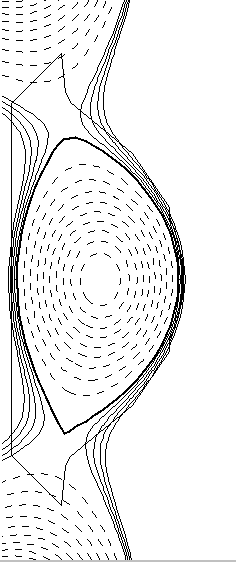 10 cm
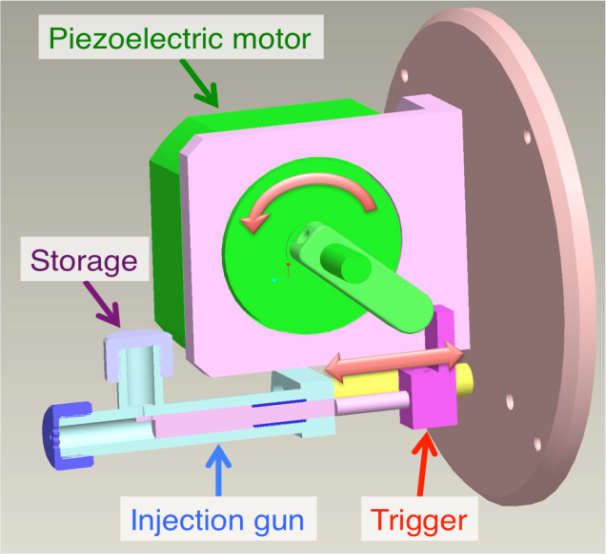 Performance Test
Performance test with Cu & W particles @ 1 atm

Source:  
1) Cu Φ=0.2 mm, length~1 mm
   - Cu: Z=29, Density ~ 8.94 g/cm3 (~20 ℃)
2) W Φ=0.2, 0.1 & 0.06 mm, length~1 mm
   - W: Z=74, Density ~ 19.25 g/cm3 (~20 ℃)

Test menu
1) Particle amount (Cu Φ=0.2 mm, 5,10,15, 20 mg)
2) Particle size (W Φ=0.2, 0.1 & 0.06 mm, 10 mg)
3) Vacuum & B-field test
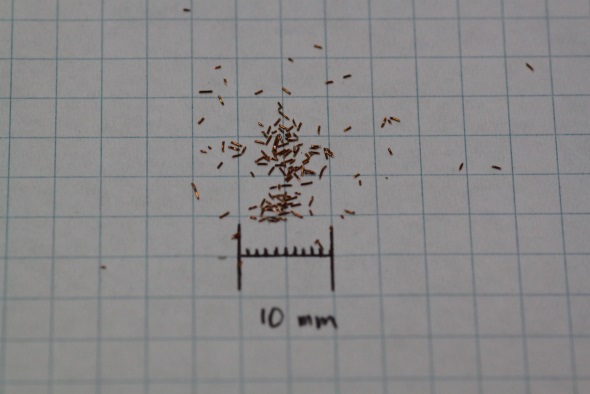 Cu 0.2 mm
Experimental Set-up
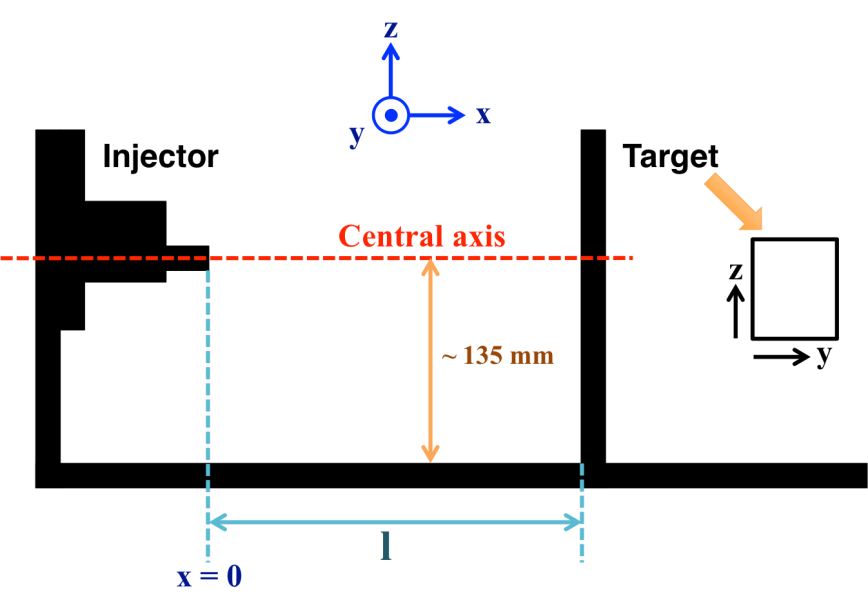 Target plate position:  l =100 mm

Central axis (y,z)=(0,0) on the target plate

A piezoelectric motor moves the trigger. 

Pictures of deposited particles on the target plate are taken by a DSLR camera
    (CANON EOS 500D).
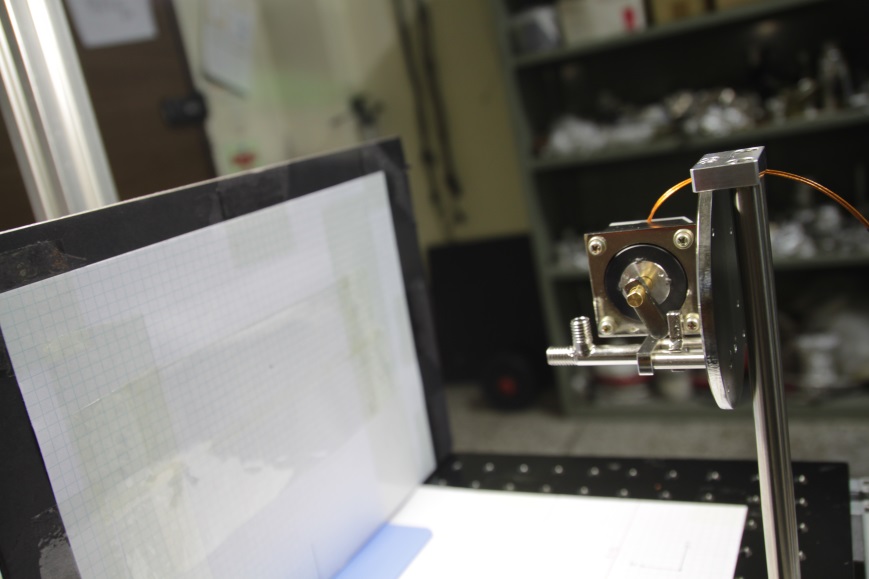 Example of Performance Test
Deposited locations
(y,z)=(0,0): central axis
      evaluated from edges of injection gun
         (Injection gun’s diameter ~ 8 mm)
0.2 mm diameter of Cu, l = 100 mm
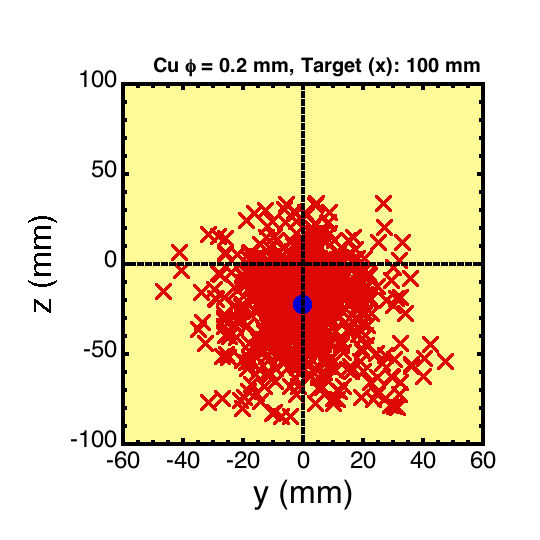 Averaged drop
Cu particles on the target plate
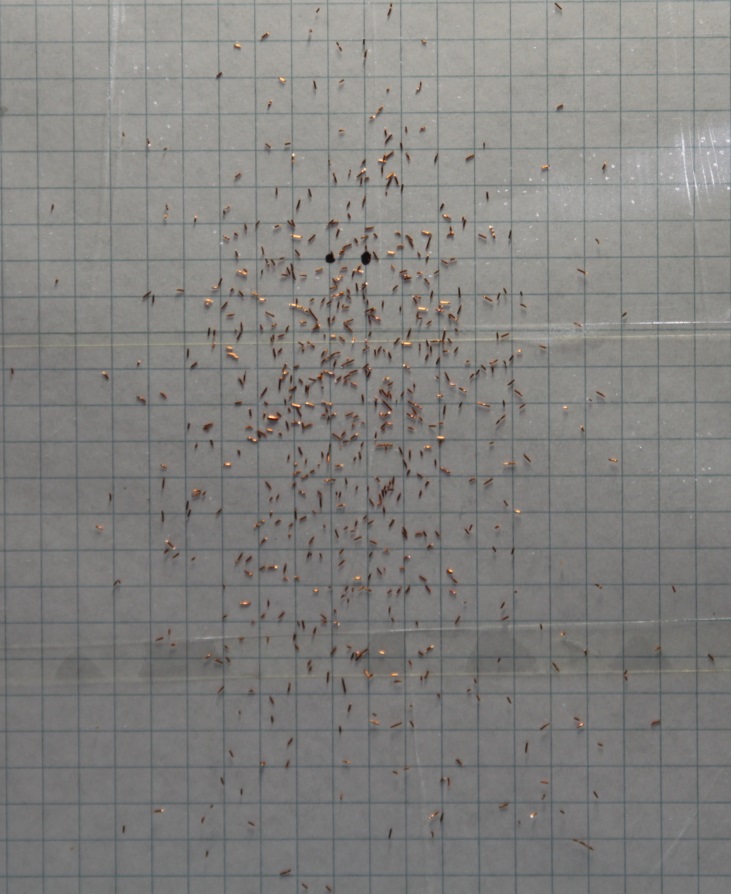 Edges
To evaluate
deposited locations
10 mm
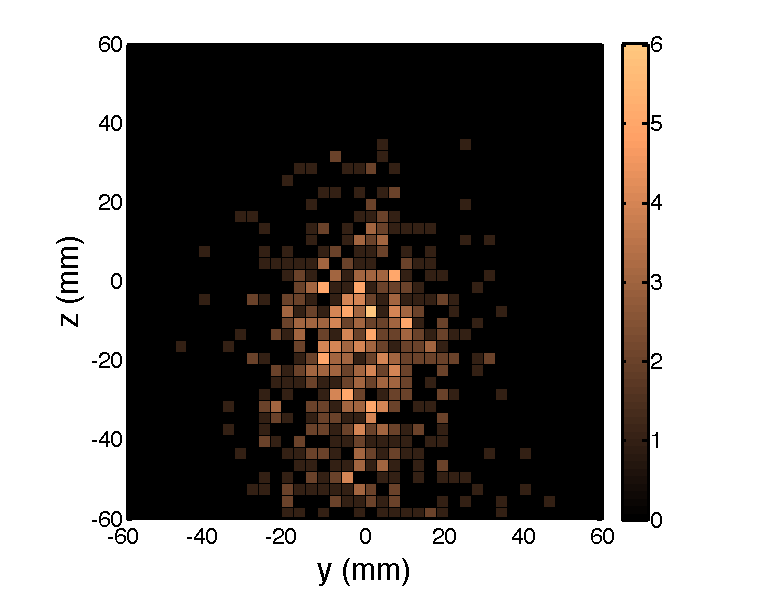 2-D distribution image
z
To estimate
2-D distribution
y
Amount of particles (Cu 5,10,15, 20 mg)
Target plate: 10 cm away from the injection gun
Launched Cu: 5,10,15, and 20 mg of 0.2 mm diameter particles

Amount of Cu reached to the target plate 
  5 mg: 93%, 10 mg: 88%, 15 mg: 84%, and 20 mg: 67%

Distribution of Cu particles @ l = 10 cm
 1) Averaged vertical drop on the target plate
   - 5 mg:   Δz = -3.2 mm
   - 10 mg: Δz = -9.1 mm
   - 15 mg: Δz = -11.7 mm
   - 20 mg: Δz = -22.2 mm
 2) Average initial velocity (v0)
   - v0 ~ 1.5~4.0 m/s 

・ Amount of particles↑: averaged drop↑, Loss↑
Amount of Cu particles vs. Δz
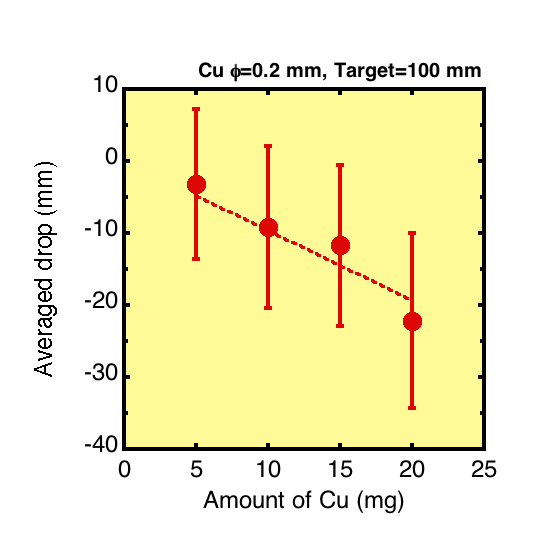 Distribution of Cu on the target plate I
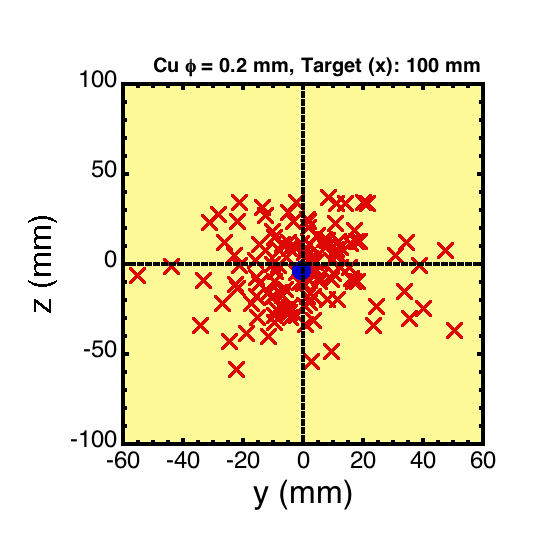 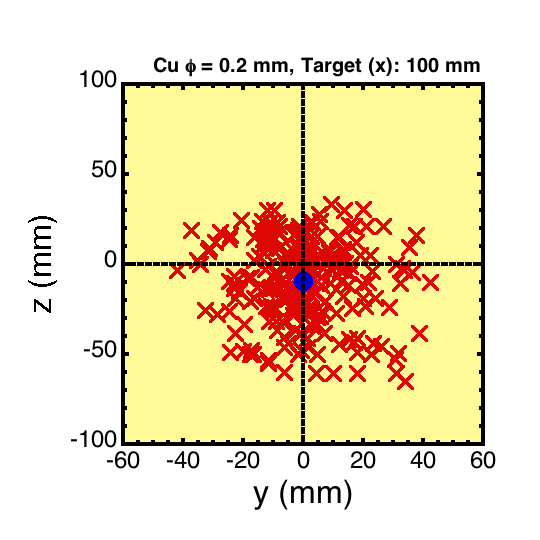 (a)
(c)
5 mg
10 mg
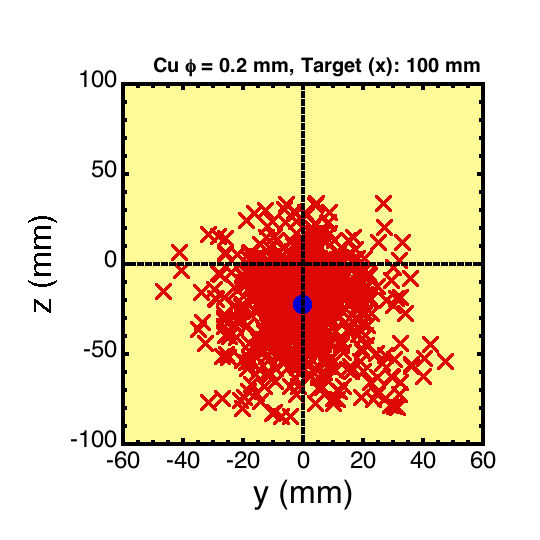 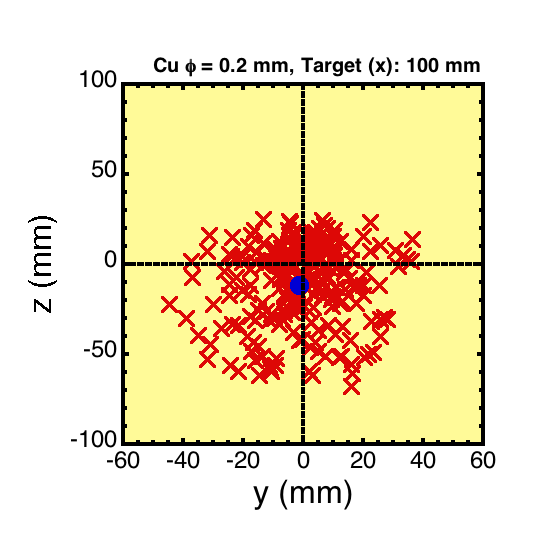 (b)
(d)
15 mg
20 mg
Deposited locations of launched Cu particle on the target plate (a) 5 mg, (b) 10 mg (c) 15 mg, and (d) 20 mg
Distribution of Cu on the target plate II
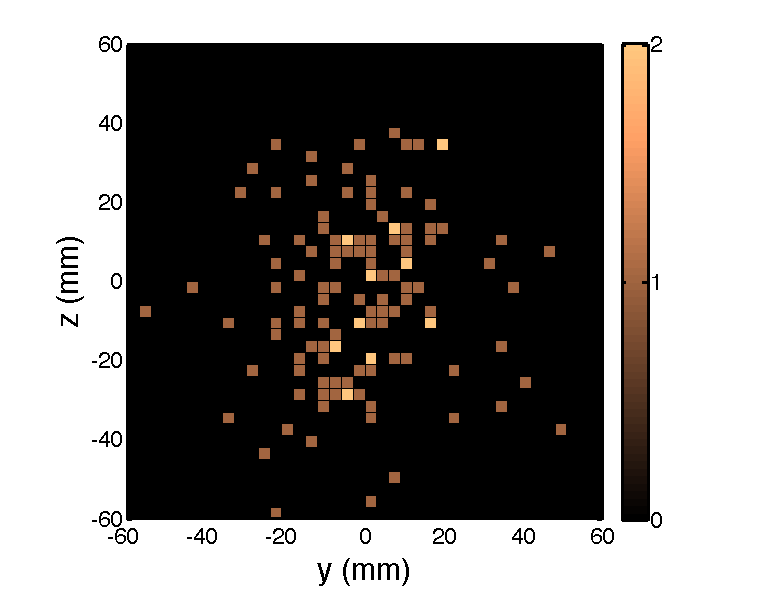 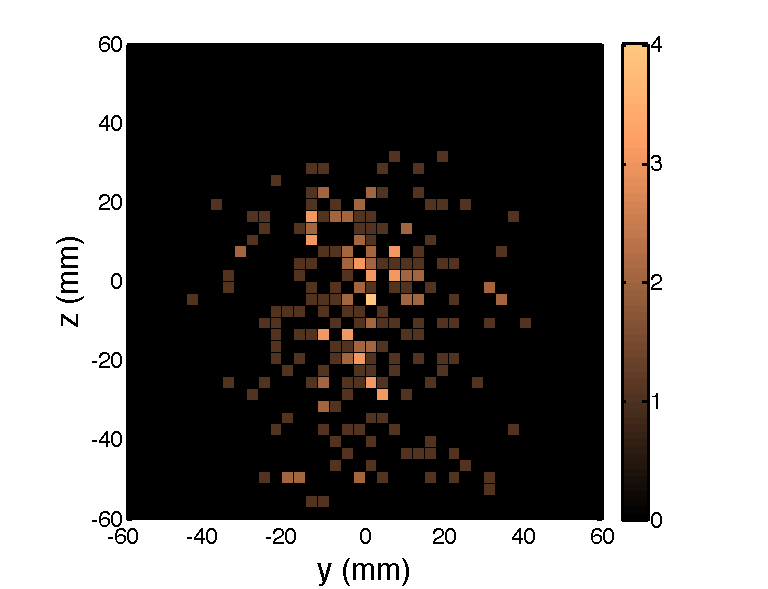 (a)
(c)
10 mg
5 mg
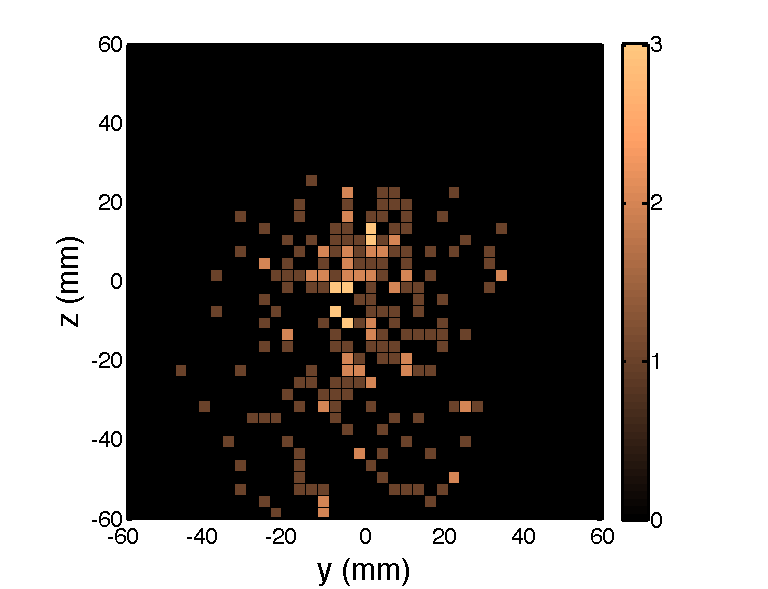 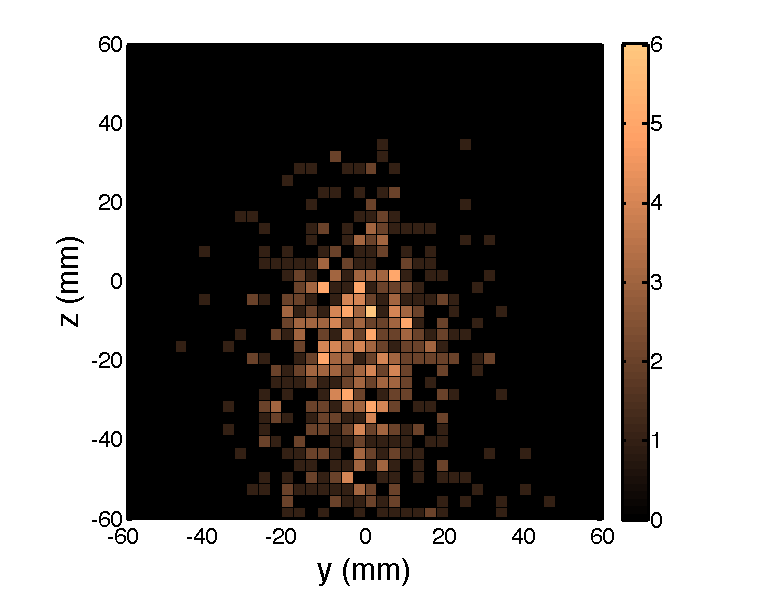 (b)
(d)
15 mg
20 mg
Distribution of launched Cu particle on the target plate (a) 5 mg, (b) 10 mg (c) 15 mg, and (d) 20 mg
Particle size (W 0.2, 0.1 & 0.06 mm)
Target plate: 10 cm away from the injection gun
Launched W particles
0.2, 0.1 & 0.06 mm, (10 mg x 5 times = 50 mg)

Amount of particles reached to the target plate
Less than 2 mg (< 5%)

Distribution of particles @ l = 10 cm
1) Averaged vertical drop at the target plate
    - 0.2 mm:  Δz = - 9.7 mm
    - 0.1 mm:  Δz = - 9.8 mm
    - 0.06 mm: Δz = - 9.9 mm
2) Average initial velocity (v0): ignoring air resistance
    - v0 ~  2.3 m/s
    
・ In the case of W, particle size does not affect change of averaged drop
Distribution of W on the target plate I
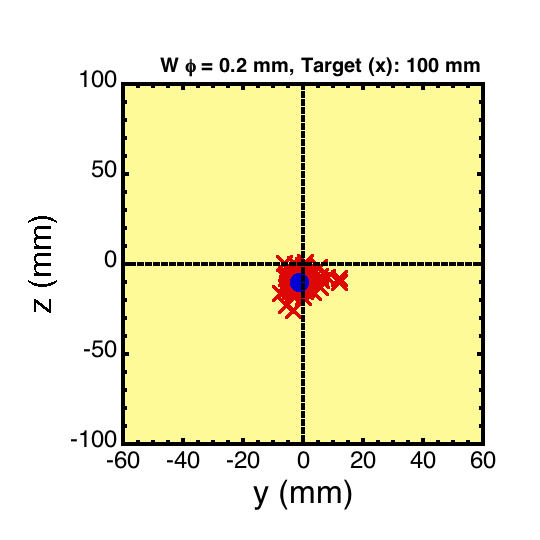 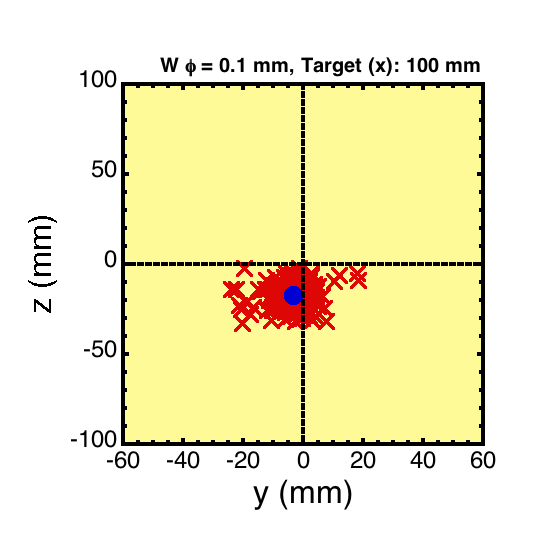 (b)
(a)
0.1
0.2
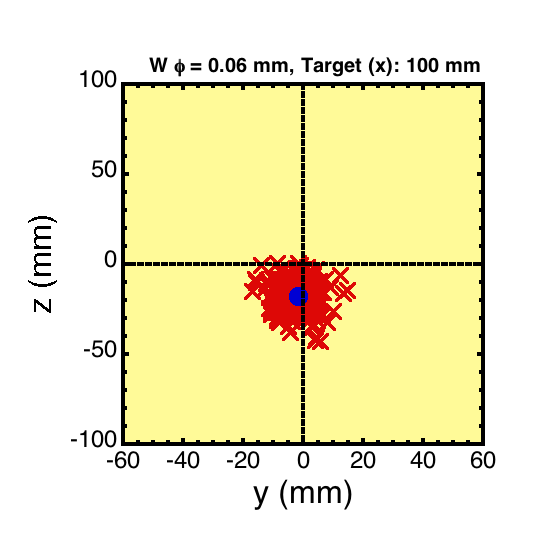 (c)
0.06
Deposited locations of launched W particle on the target plate (a) 0.2 mm, (b) 0.1 mm, and (c) 0.06 mm
Distribution of W on the target plate II
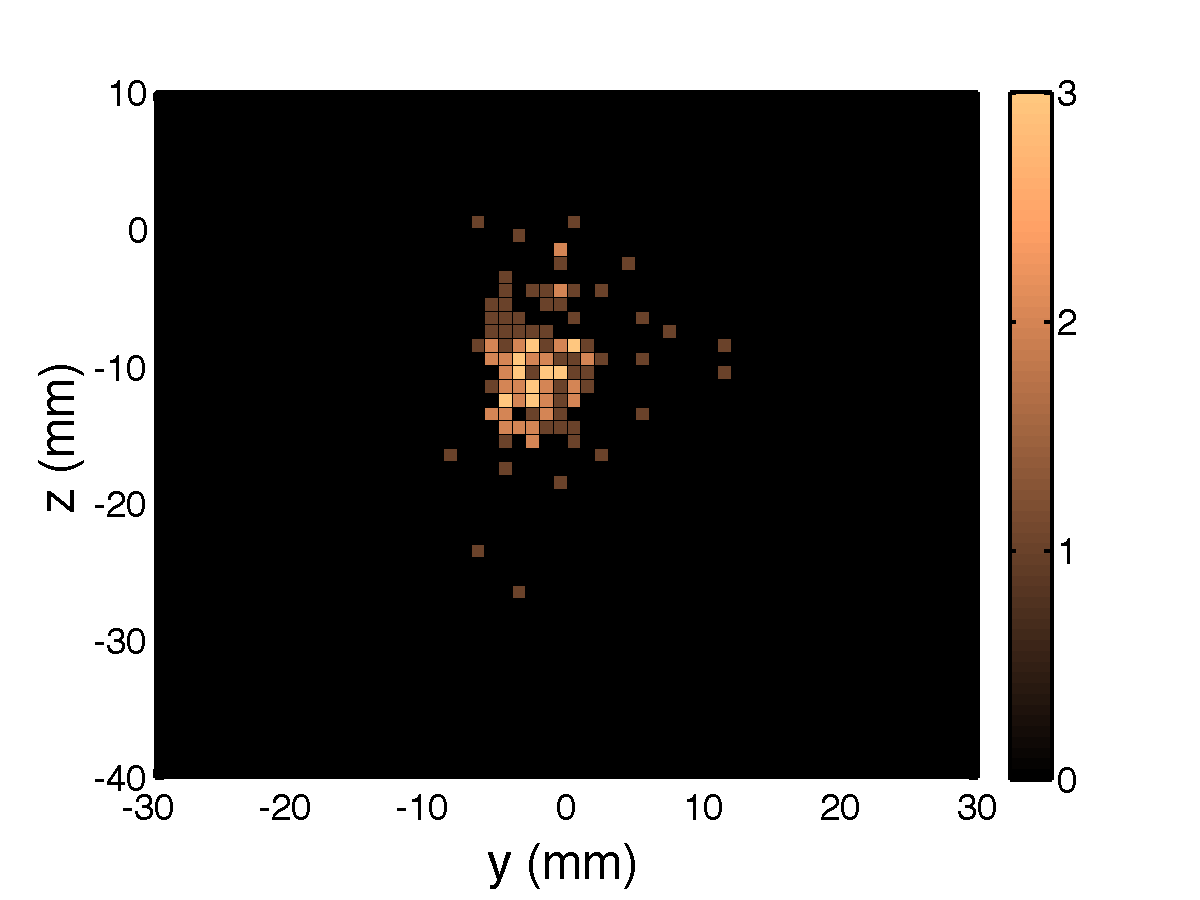 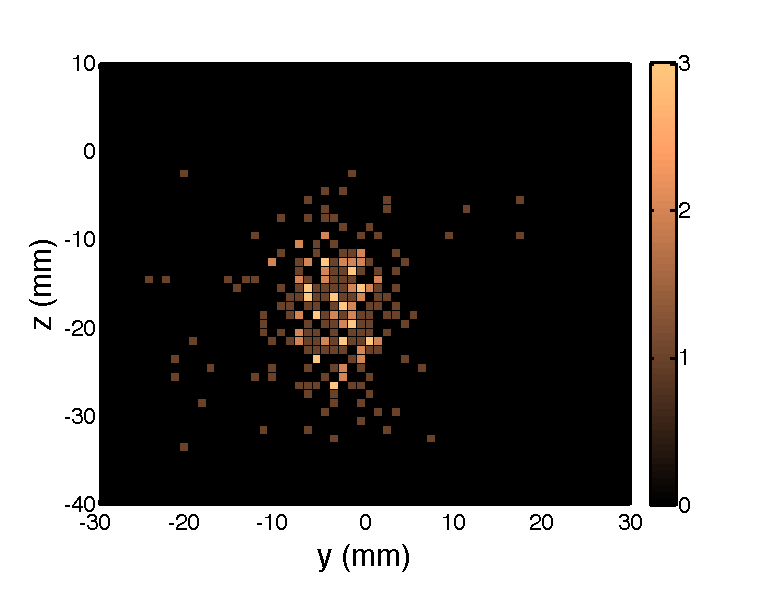 (a)
(b)
0.1
0.2
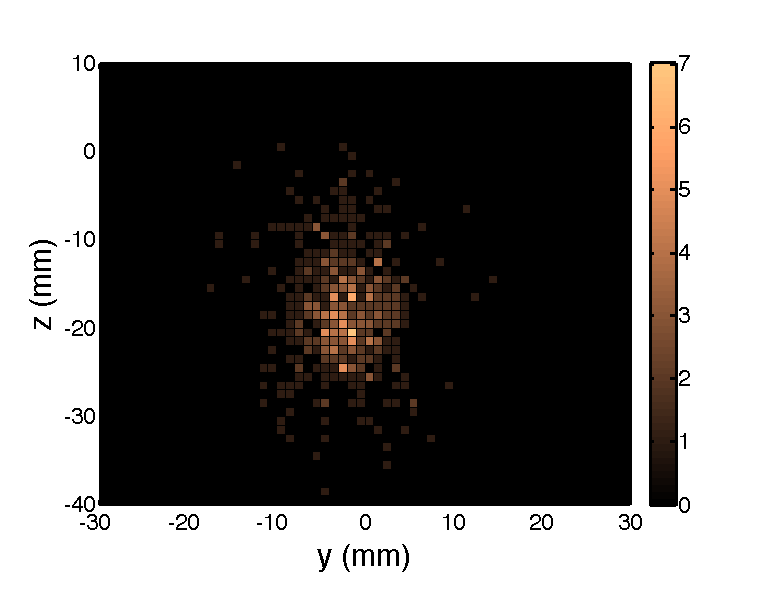 (c)
0.06
Distribution of launched W particle on the target plate (a) 0.2 mm, (b) 0.1 mm, and (c) 0.06 mm
Discussion (Cu vs. W)
ϕ vs. averaged drop
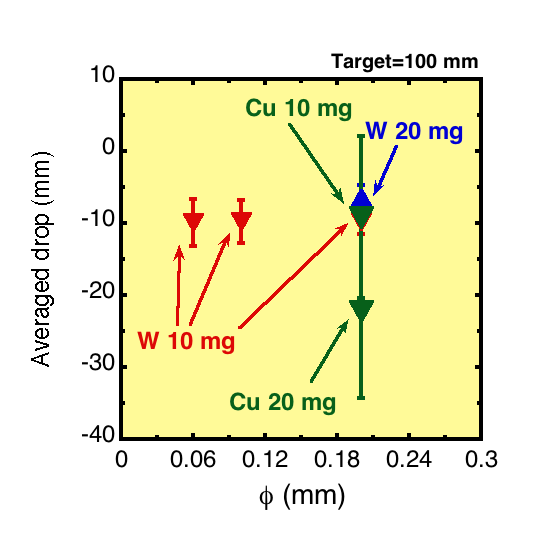 Distribution
  - Cu is much broaden than W
  - The case of heavy particle has a narrow distribution (see error-bars)

Amount
 1) Cu: amount ↑ averaged drop ↑
 2) W: amount ↑ averaged drop →

W: Particle size does not affect increase of averaged drop
Vacuum test
Injection gun
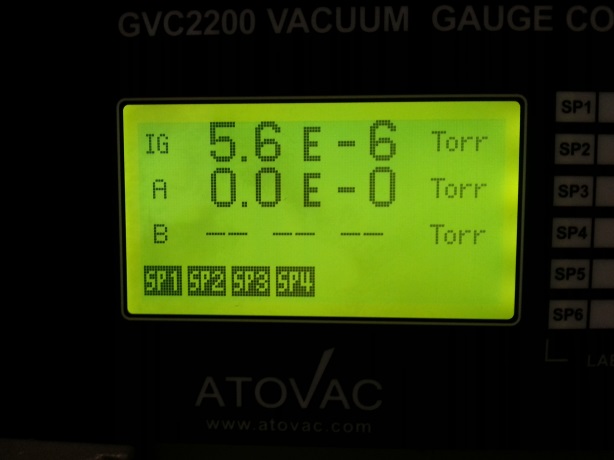 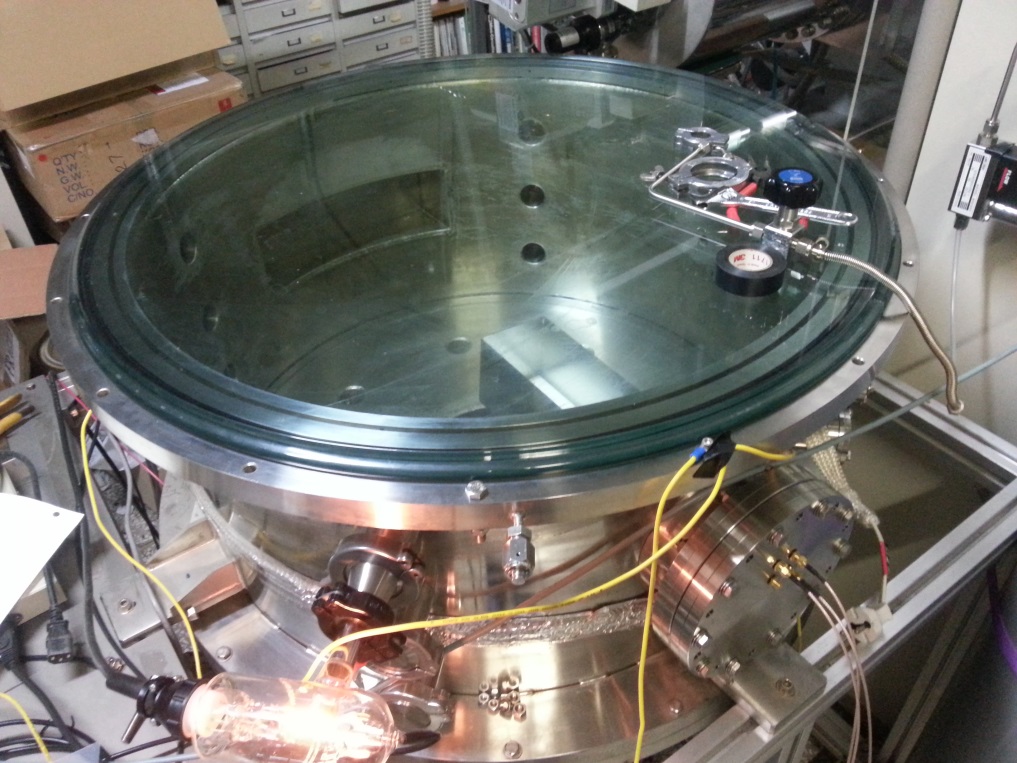 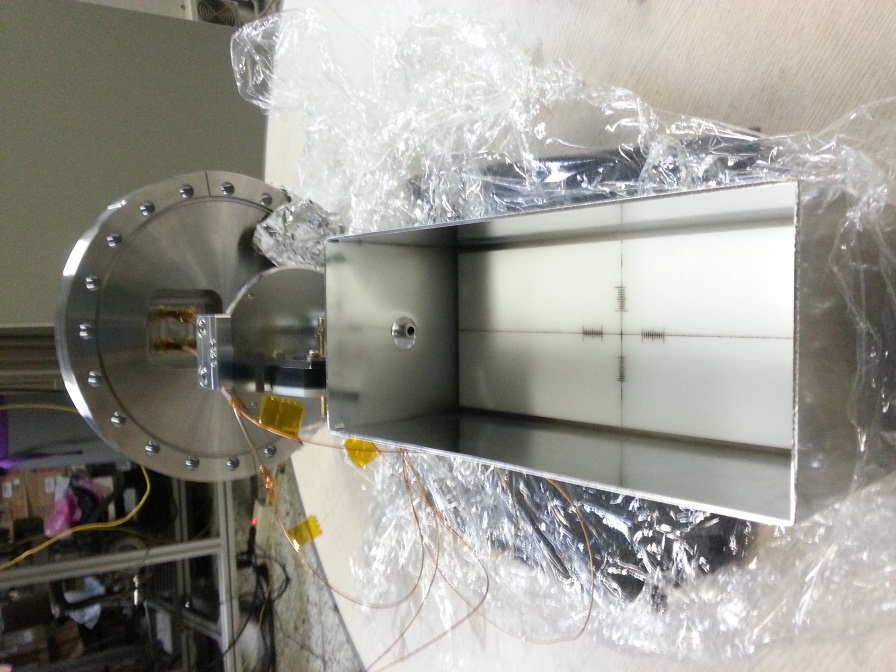 Injection gun was operated by ~ 6x10-6 Torr
B-field test
B-field test of piezo-electric motor was performed with a Nuclear Magnetic Resonance (NMR) device

A piezo-electric motor was operated under 7 Tesla of magnetic field
 → It is enough to use in KSTAR environment
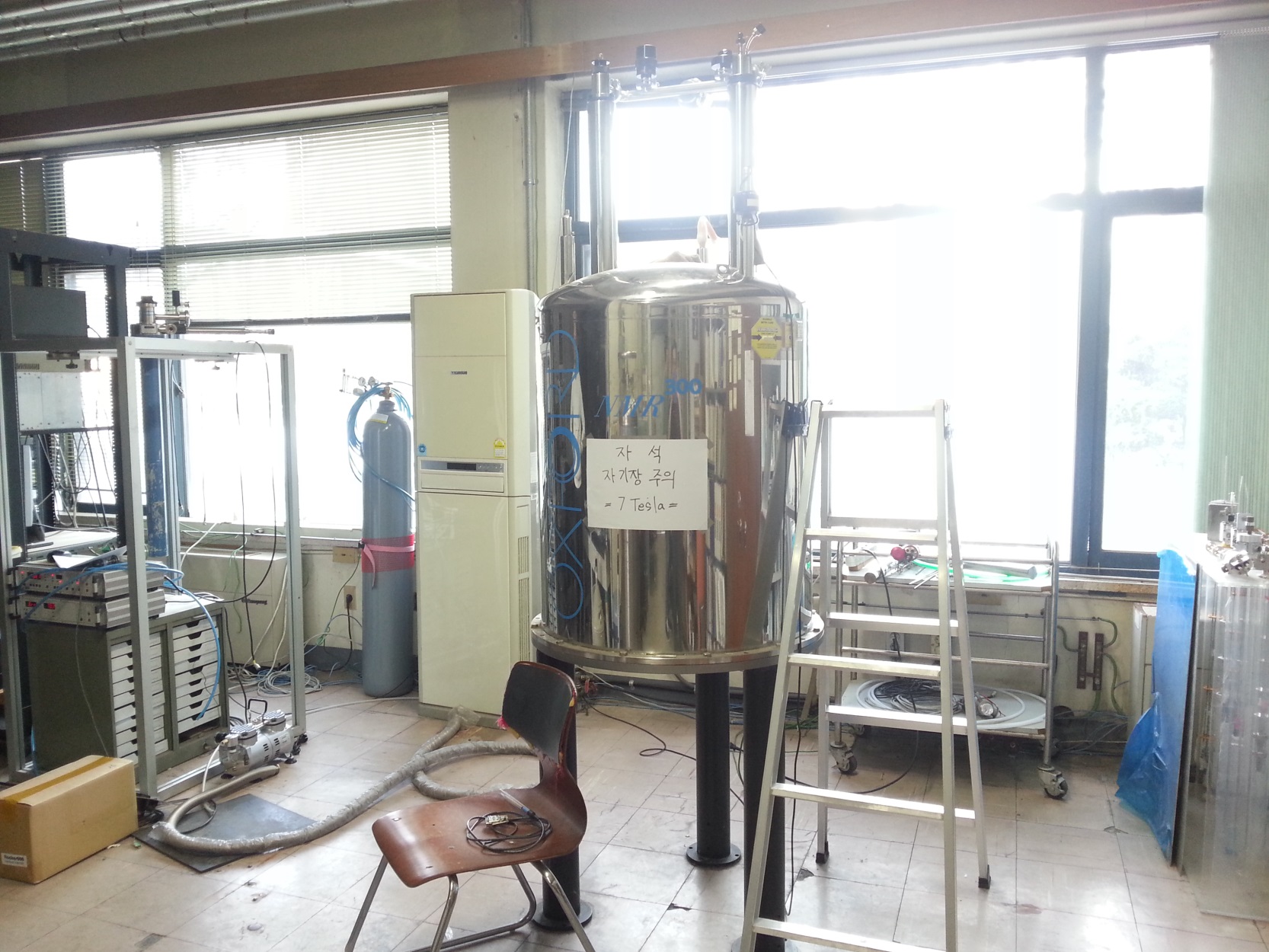 Schematic view
Piezo-electric motor
NMR device
7 T @ Center
NMR device
Summary
A tungsten injection system for KSTAR plasma is under development and a performance test was carried out.
  - Source: Cu (0.2mm diameter) & W (0.2, 0.1 & 0.06 mm diameter)
  - Distance to the target plate: 100 mm @ 1 atm.
1) Flight-distance of particles > 10 cm  ✔ (v0 ~ 1.5-4.0 m/s) 
   - Distribution: narrow (heavy particle), broaden (light particle)
   - Effect of amount & size of particles: small (heavy particle), large (light particle)

2) Compact size ✔

3) Tolerance for strong B-field (< 7 T) ✔
                             high vacuum (~ 6x10-6 Torr) environments ✔

4) Reloadable system Δ 

5) Capability to inject a small amount of metal particles Δ
Future work & Discussion
Future work

 1) Performance test in vacuum environment (W Φ = 24 & 12 μm)

 2) Optimization of injection amount, position and impurity size (considering pellet type) 

 3) Finding reloadable injecting condition using tiny W dusts (0.4-0.5 μm)

 Discussion

 1) Amount of injecting particles

 2) Adopting dropper system for future experiments
    (vertical & horizontal injection at the same time)